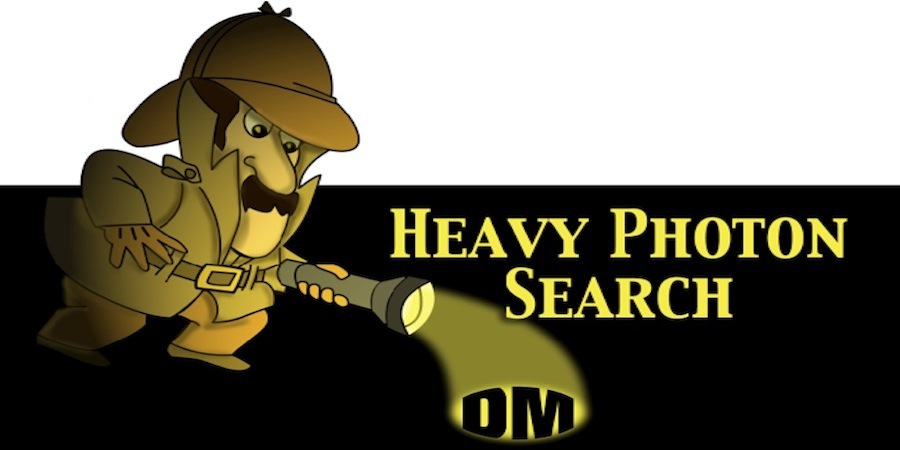 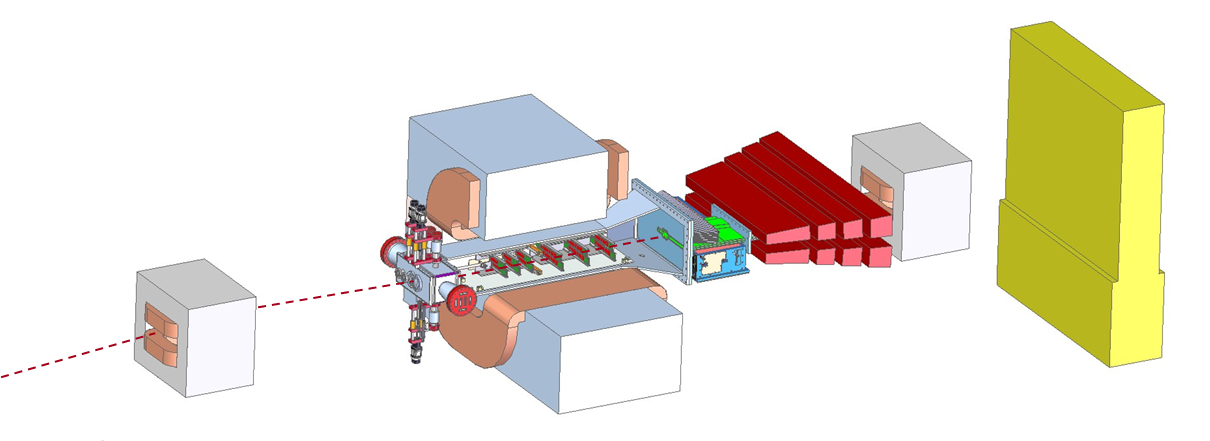 HPS Budget and Schedule
Marco Oriunno, June 18, 2014
Schedule and Manpower
2
HPS Master Planning V810
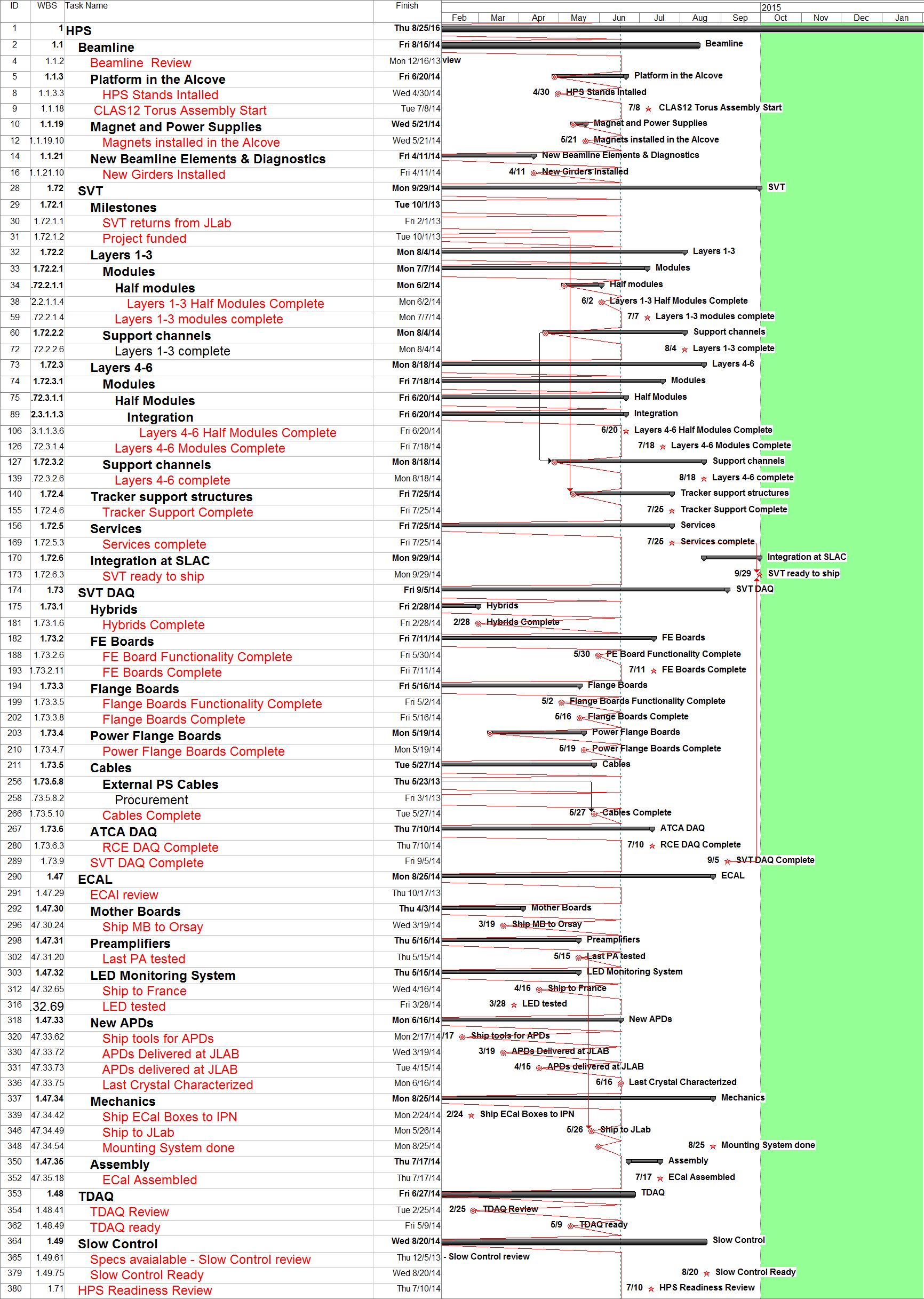 Alcove ready: 5/30/2014
On Schedule




SVT Ready to Ship: 9/25/2014
6 weeks delay



ECAL Assembled: 9/22/2014
6 weeks delay


Slow Control ready: 9/30
4 weeks delay

Installation & Commissioning:
From September to November 2014
3
Installation and Commissioning
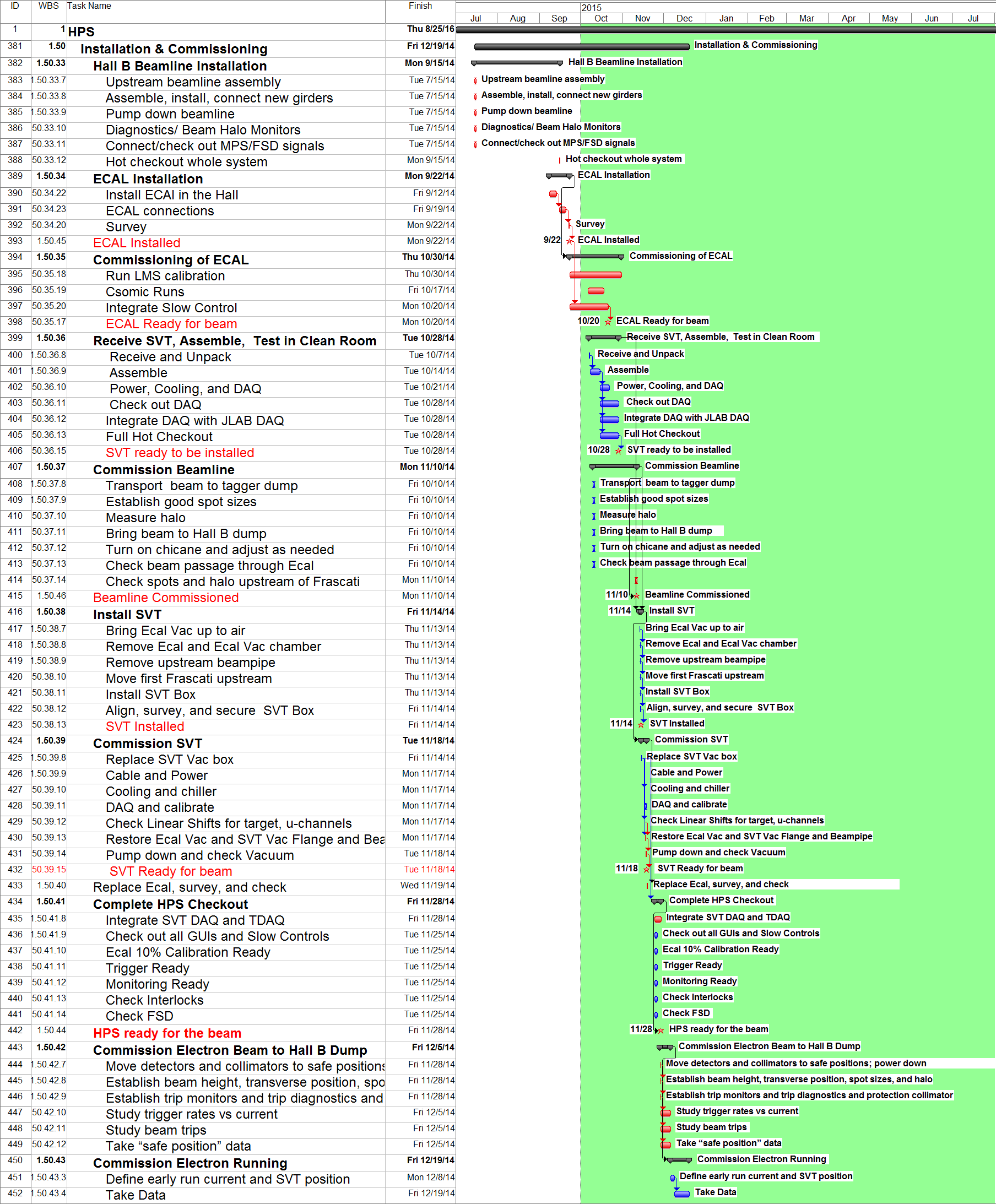 Complete Beamline
9/15/2014
ECAL Ready for the Beam
10/20/2014
SVT Installed
< 11/14/2014
SVT Ready for the Beam
 < 11/18/2014
Engineering Runs
> 12/19/2014
4
Manpower (Scientific)
5
New Manpower (Engineering)
Baseline Manpower, 4.78 FTE
6
Budget
7
Beamline Supplemental Funding
The missing $125k  were requested and agreed by DOEon 4/25, as part of the contingency held by DOE.
8
JLAB Budget (May 2014)
$271k
$393k
9
SVT Supplemental Funding
Some delays required an increased Engineering Manpower efforts in order to maintain our ability to install HPS this fall at JLAB.  
Discussion started with   DOE on 6/12.
10
SLAC Budget (May 2014)
$1.17M
$143k
11
TOTAL (SLAC+JLAB) Budget (May 2014)
$1.44M
$510k
12
Readiness Review
13
Readiness Review, Charge
Are the HPS specific equipment, documentation and procedures to run the experiment in place and adequate? This includes demonstrated readiness for full rate capability and expedient analysis of the data.
Are the formal documentation requirements and reporting (run coordinator  shift leaders) procedures for running the experiment adequate, appropriate and complete (COO, ESAD, RSAD, ERG, OSP’s, general equipment operation manuals, etc.)?
Has the entire beamline, target, detector configuration been defined (including ownership, maintenance and control during beam operations)? Is all the necessary equipment installed and operable? If not, what are the completion/commissioning schedule and procedures?
Has transmission of the primary beam and generated secondaries been evaluated for unexpected beam restrictions (e.g. too small of a beam pipe acting as a secondary target), background sources (e.g. large number of produced photons hitting the beam line) or paths (e.g. primary and/or secondary steering from a magnet fringe field)?
Are the radiation levels expected to be generated in the hall acceptable? Is any local shielding required to minimize the effects of radiation in the hall equipment?
Are the local shielding and the machine protection system required to minimize the effects of radiation in the HPS detector in place?
Have all the jobs that need to be done to mount the experiment/s been identified and defined adequately?
Have conflicts with the 12 GeV Upgrade in Hall B been examined and resolved?
Are the responsibilities for carrying out each job identified, and are the manpower and other resources necessary to complete them on time in place?
14
Installation and Commissioning Schedule at JLAB, Summary Tasks
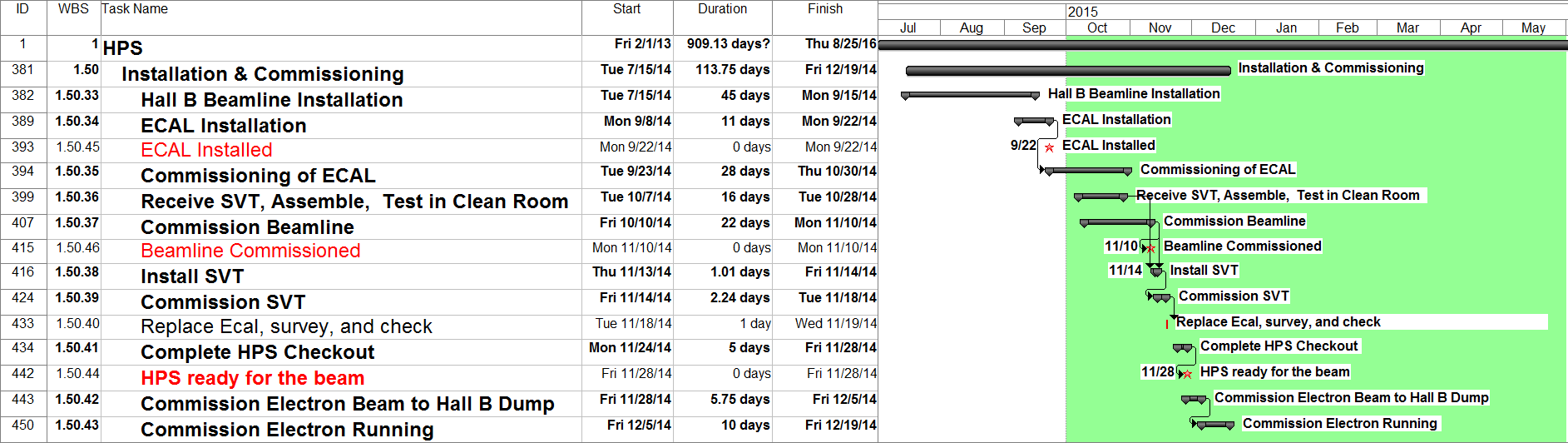 15
Hall B beamline Installation, 7/15 through 9/15
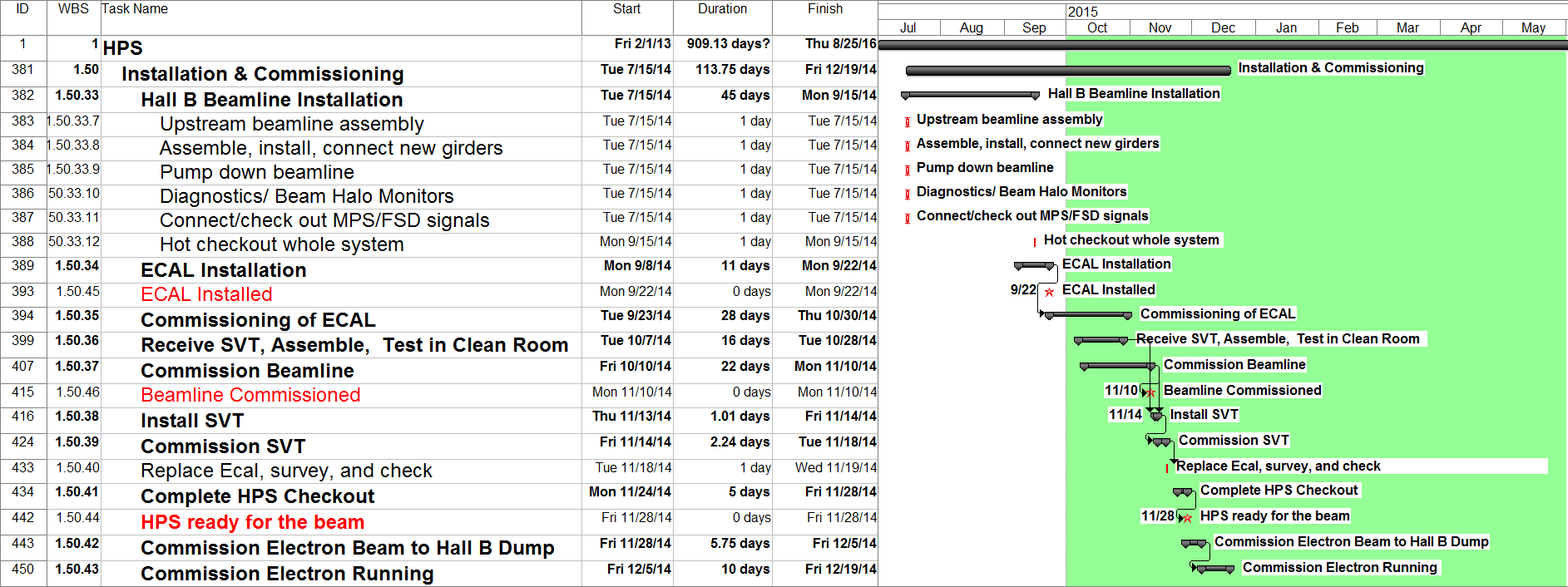 16
ECAL Installation and Commissioning, 9/8 through 9/22
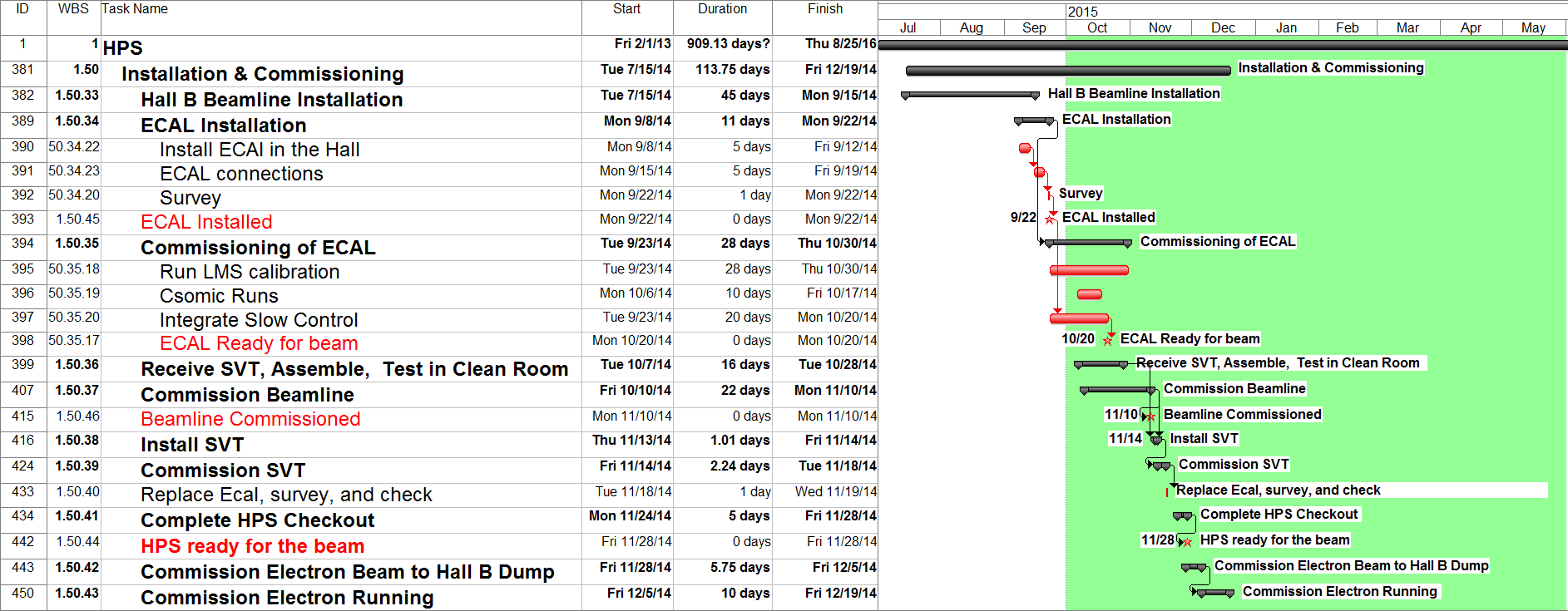 17
Receive SVT at JLAB, 10/7 through 10/28
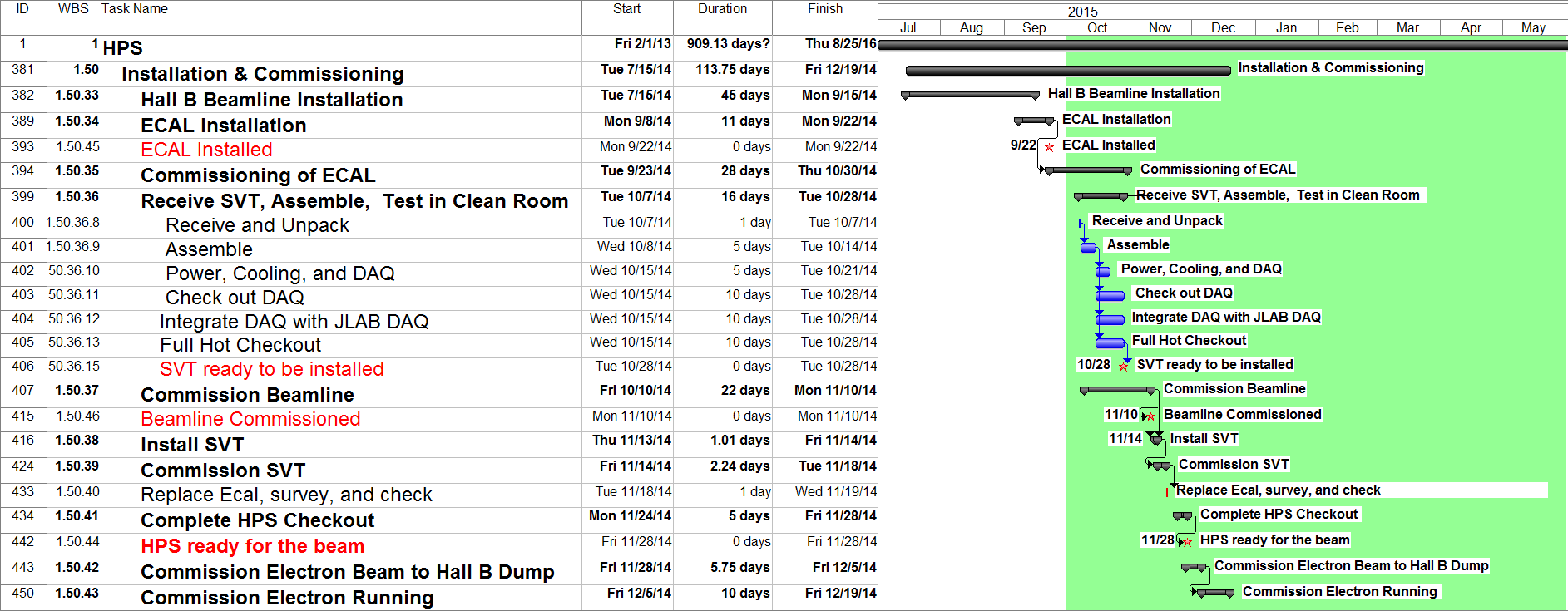 18
Beamline Commissioning, 10/10 through 11/10
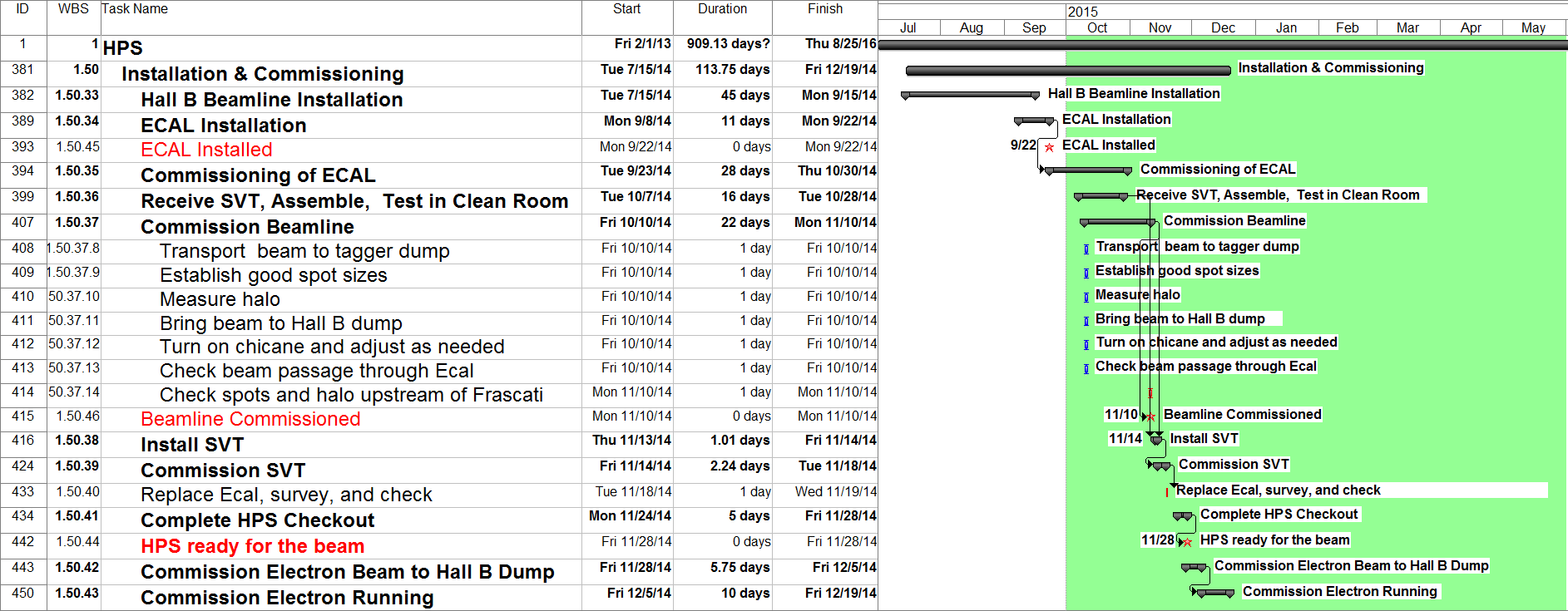 19
SVT Installation and Commissioning, 11/13 through 11/18
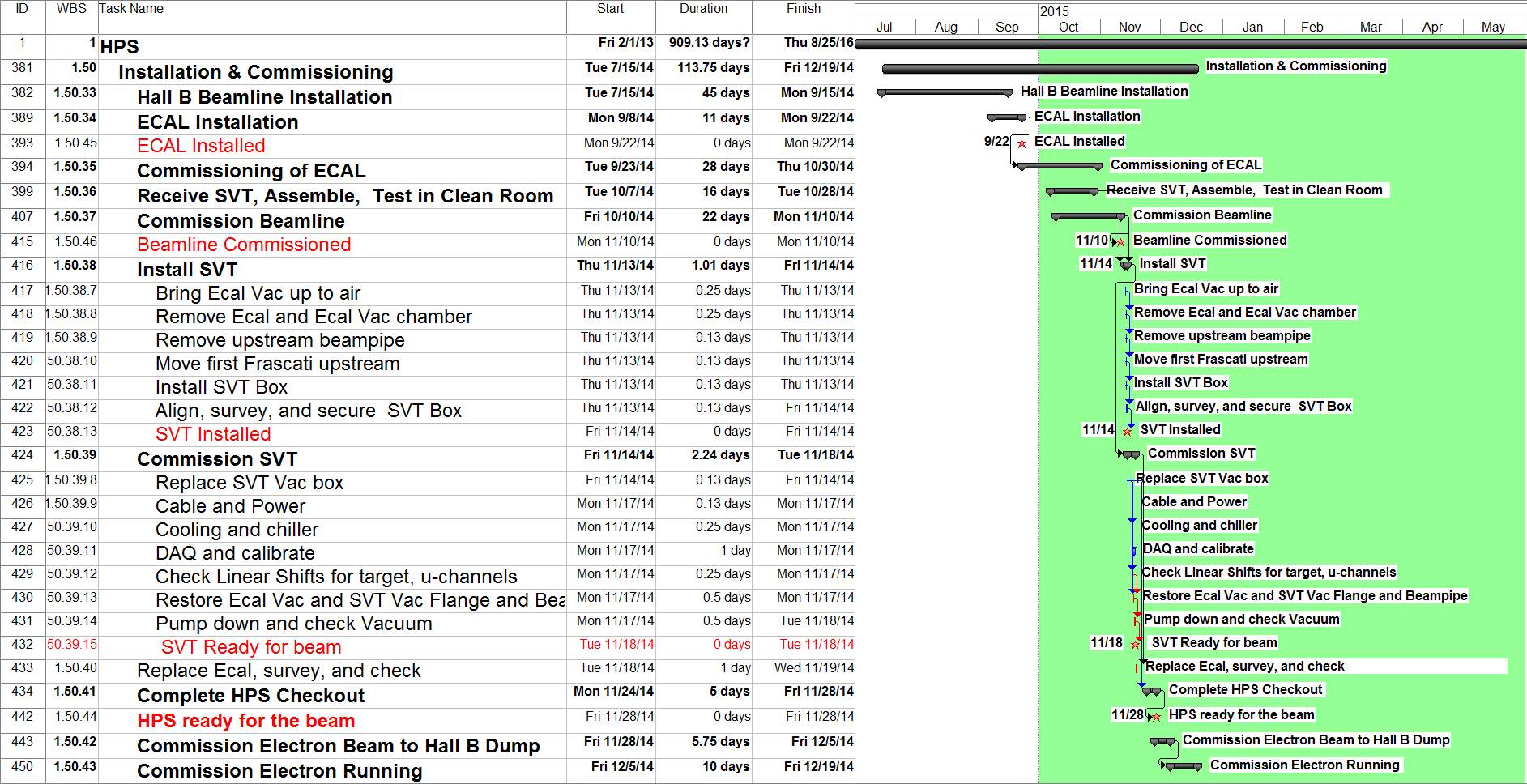 20
SVT Installation
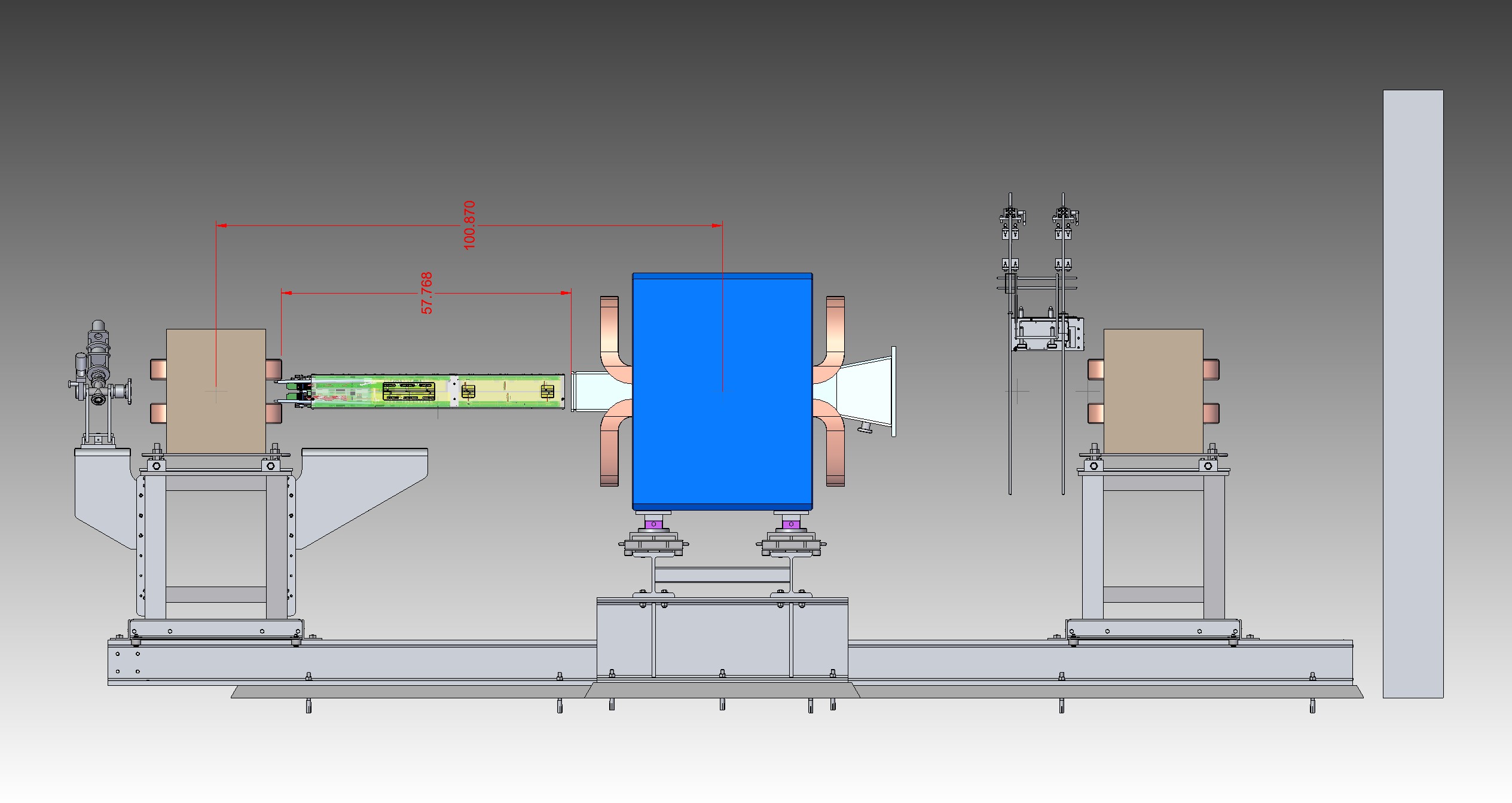 Run Position: 85”
Move 15” upstream
21
Complete HPS Checkout – Electron Beam commissioning and Running, 11/24 through 12/19
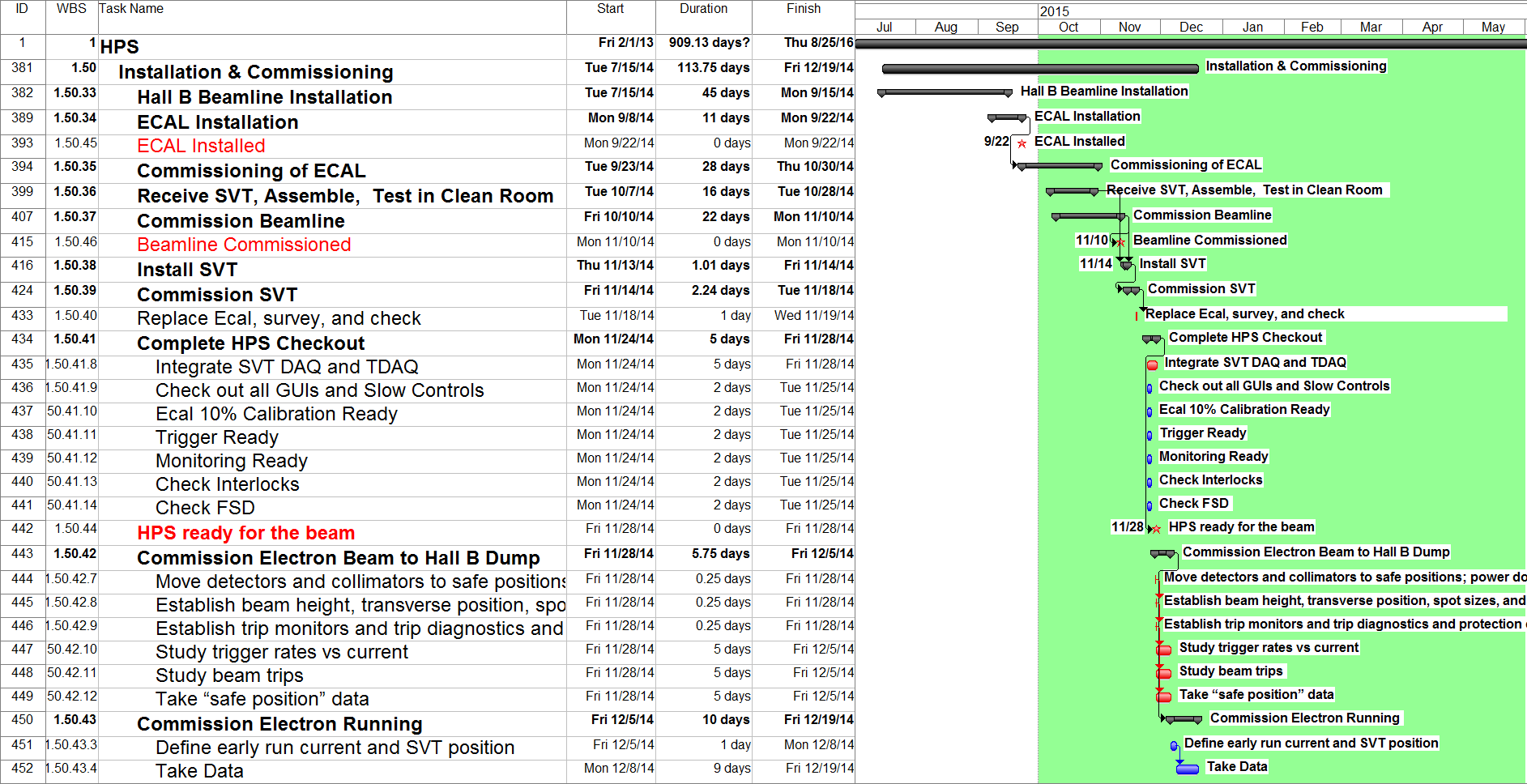 22
HPS in the Alcove
23
Potential sonflicts with the 12 GeV Upgrade in Hall B
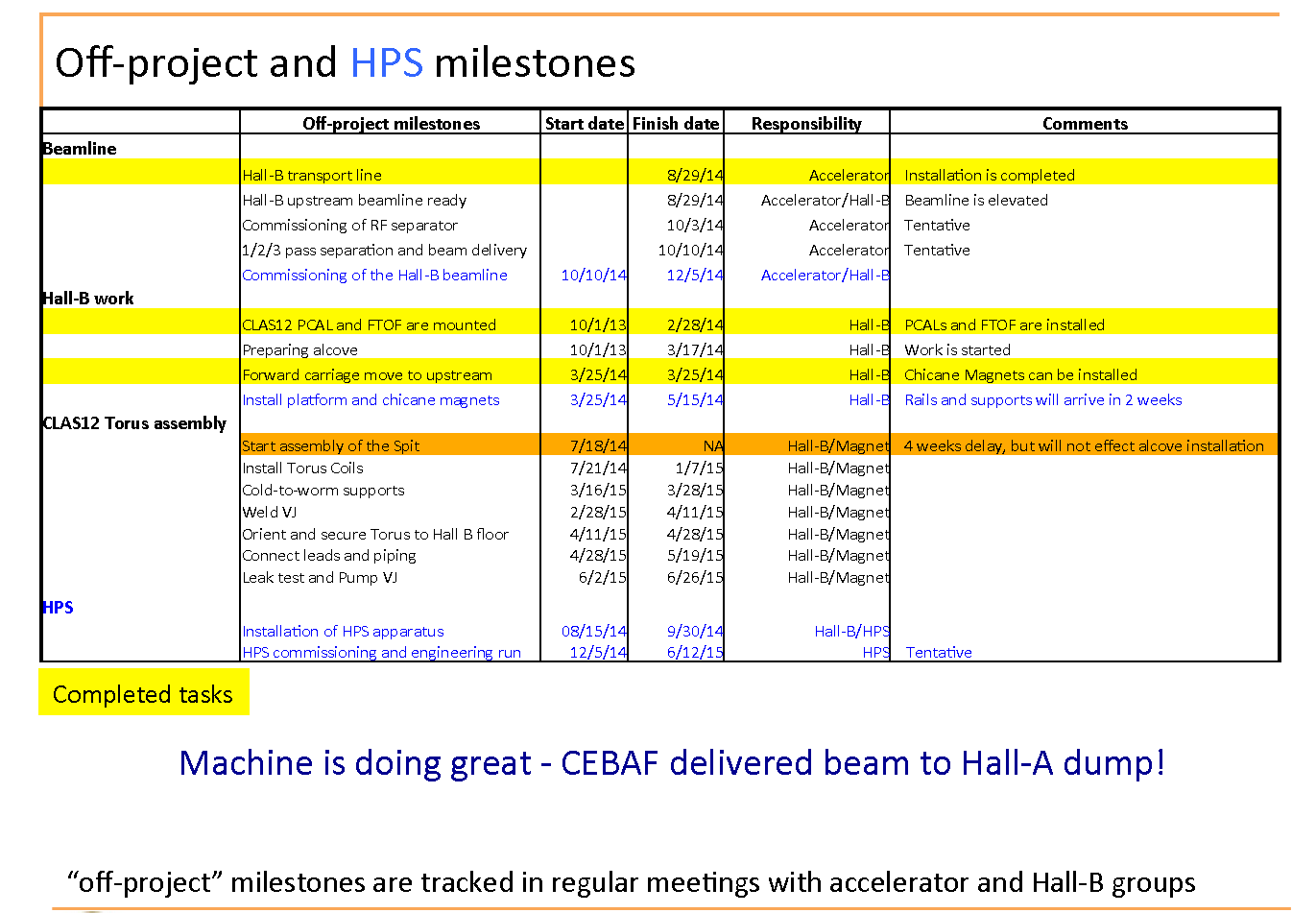 24
Manpower (Preliminary)
25
Summary
Average delay of 4 weeks for SVT and ECAL
SVT on the Critical Path
Requested in April contingency for Beamline (more labor intensive than expected). Full funded
Started last week discussion with DOE to release contingency fro the SVT (delay and design changes require more Labor)
Refined Installation and Commissioning Schedule, probably sufficient for the Readiness Review.
Need to better estimate the manpower for the Installation and commissioning.
26